Trillingen en Cirkelbewegingen
Havo 4: hoofdstuk 4
4.1 Eigenschappen van trillingen
Na deze paragraaf kun je:
trillingen herkennen en voorbeelden geven van trillingen
uitleggen wat een trilling is
het verschil uitleggen tussen een trilling en periodieke beweging
van trillingen de amplitude en evenwichtsstand bepalen
bij uitwijkingen consequent aangeven of ze positief of negatief zijn
trillingstijden nauwkeurig bepalen
bij een gegeven trillingstijd de frequentie berekenen en andersom
de fase en gereduceerde fase van een trilling op een tijdstip berekenen
Periodieke beweging
Bewegingen, signalen die zich herhalen heten periodieke bewegingen
voorbeelden:
trillende snaar,
slinger
hart
eb en vloed
aarde om de zon
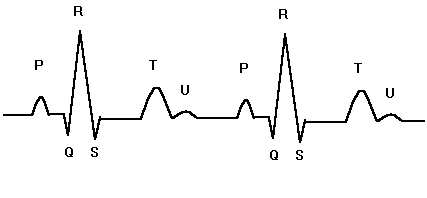 Periode
T
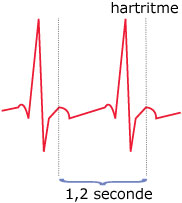 Trilling
Periodieke beweging rond evenwichtsstand heet trilling
voorbeelden
slinger
snaar
zaagtand

maximale uitwijking u heet amplitude A
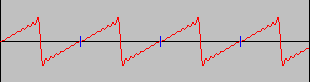 Harmonische trilling
Als de beweging sinus-vormig is noemen we dat een harmonische trilling
voorbeelden
slinger
massa aan een veer
snaar
trillende ruit
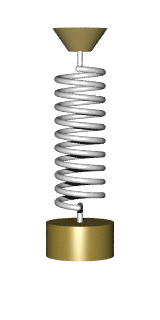 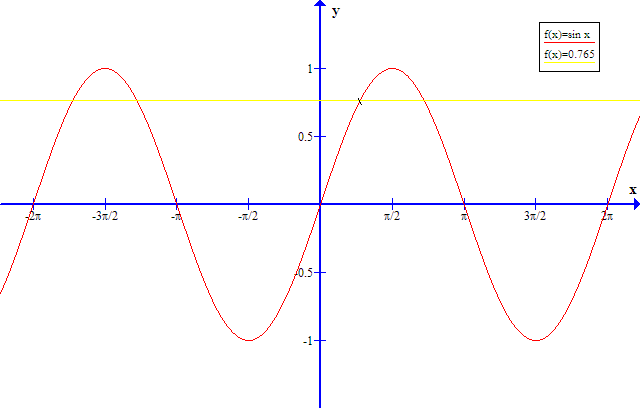 Fase en gereduceerde fase
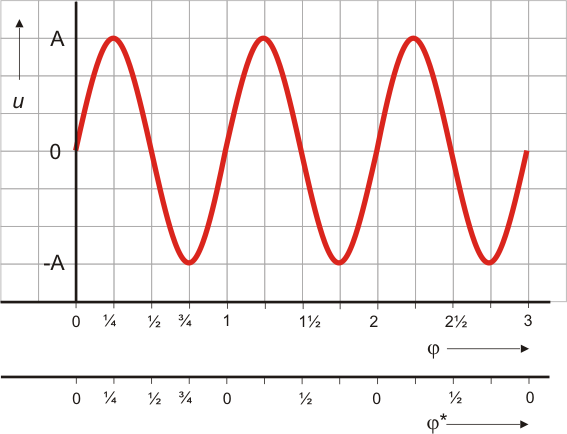 fase  en 

gereduceerde fase * of r
nog meer fase
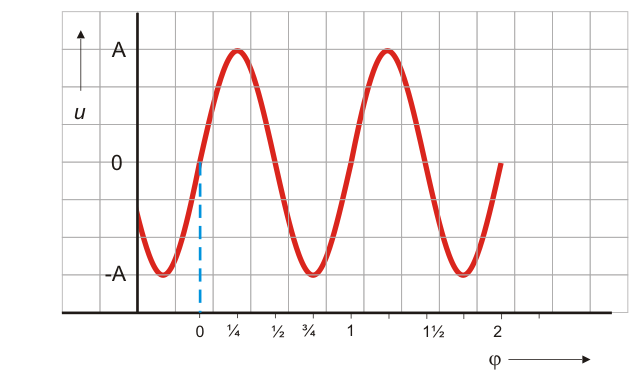 De eerste keer dat de trilling door de evenwichtstand omhoog gaat heeft fase nul
als faseverschil ½, 1½, 2½  is dan zijn de uitwijkingen tegengesteld.
bij  = ¼ zit je altijd in de top
bij  = -¼ altijd in het laagste punt
Opdrachten
maken opgaven 7-14
4.2 Trillingen in diagrammen en formules
Na deze paragraaf kun je:
uit een (u,t)-diagram trillingstijd (= periode) en amplitude aflezen
aan een (u,t)-diagram herkennen of een trilling harmonisch is
beelden van een oscilloscoop interpreteren
uitleggen wat een ecg is
de uitwijking en de maximale snelheid van een trilling berekenen
Oscilloscoop
Met een oscilloscoop kun je trillingen zichtbaar maken
horizontaal 10 hokjes (divisions)
verticaal: … V / div
horizontaal: … s / div
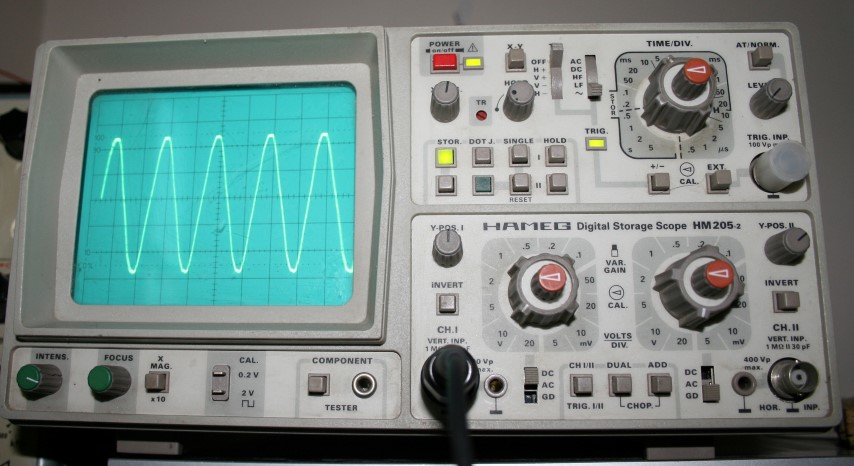 Maximale snelheid
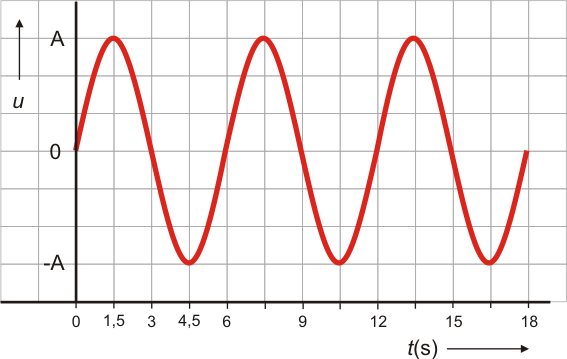 D
C
B
A
Opdrachten
maken opgaven 17, 18, 23, 24, 25, 27 (figuur is op ware grootte), 29, 30
sinusfunctie en radialen slaan we over (blz. 143 rechter kolom)
4.3 Demping en resonantie
Na deze paragraaf kun je:
verklaren waarom voorwerpen soms resoneren met gedwongen trillingen van buitenaf
in grafieken het verschijnsel demping herkennen
een voorbeeld geven van schadelijke resonantie en van nuttige resonantie
aan de hand van krachten die bij een trilling optreden, bepalen of een trilling harmonisch is
rekenen aan een massa-veer-systeem
Eigenfrequentie
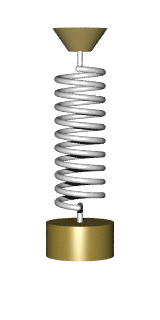 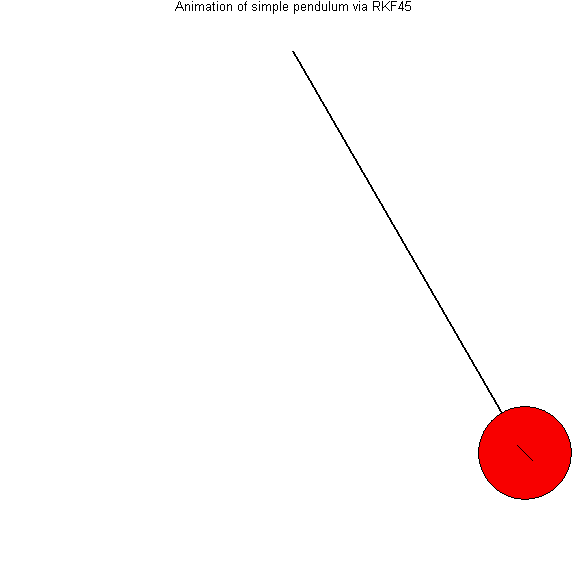 De frequentie waarmee een voorwerp van nature trilt noem je de eigen- of resonantiefrequentie

Sommige voorwerpen hebben verschillende eigenfrequenties
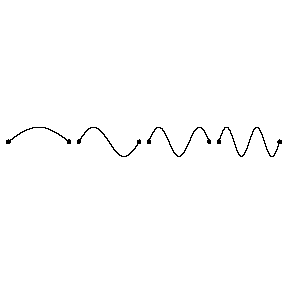 Demping
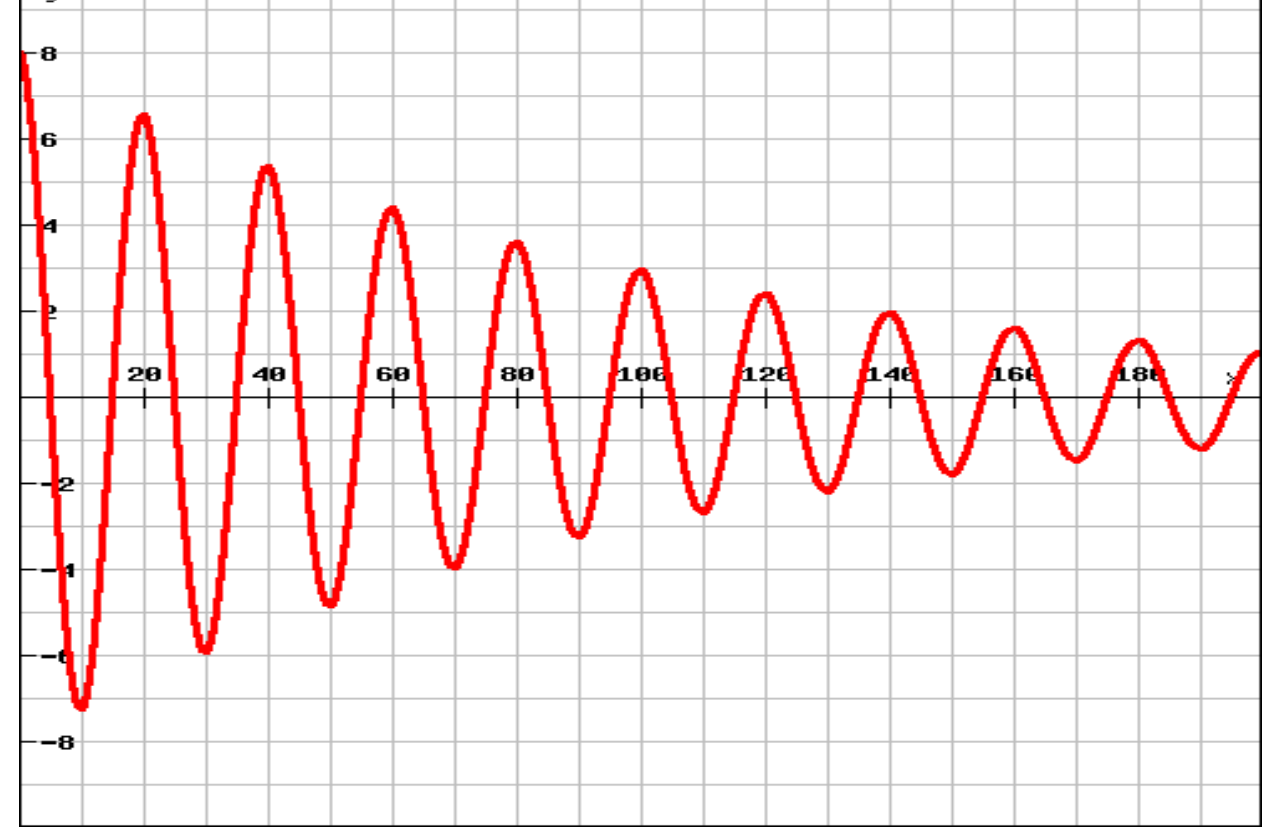 Door energieverlies wordt de amplitude kleiner, de frequentie blijft wel gelijk

Strikt genomen is dit geen periodieke beweging meer
Resonantie = meetrillen
Het kost weinig moeite een harmonisch trillend systeem met zijn eigen frequentie te laten bewegen
Je kunt de amplitude vergroten door een klein beetje energie toe te voeren met juist die frequentie.
voorbeelden:
Twee stemvorken
Alleen als de frequentie precies gelijk zijn treedt resonantie op
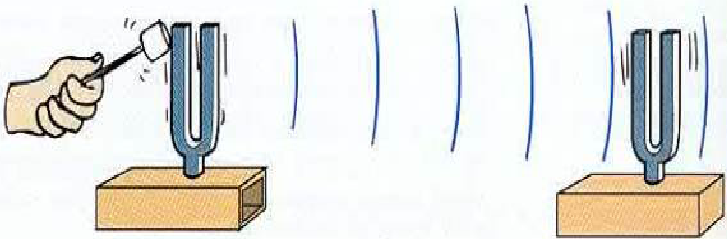 Glas breken
Tacoma Narrows Bridge
Massa-veer-systeem
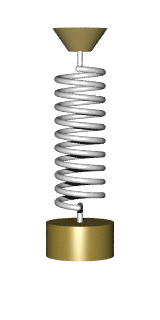 Oefenen 1
Oefenen 2
Gegeven
T = 2,0 s
m = 0,25 kg

Bereken C
Oefenen 3
Gegeven
T = 2,5 s
C = 10 N/m

Bereken m
Maken
opdrachten 32, 33, 35, 37, 38, 40, 41, 45
4.4 Cirkelbewegingen
Na deze paragraaf kun je:
uit het toerental en de straal de baansnelheid berekenen
in verschillende situaties herkennen welke kracht zorgt voor de nodige middelpuntzoekende kracht
op verschillende punten van een cirkelbaan de snelheid- en krachtvector tekenen
berekeningen uitvoeren met  de formule voor de middelpuntzoekende kracht
Eenparig cirkelbeweging
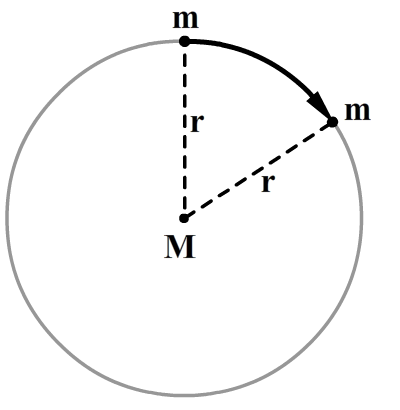 Kracht
Eerste wet van Newton: geen kracht dan is snelheid constant (of nul)

Is de snelheid constant als je met een snelheid van 5 m/s rondjes rijdt op het schoolplein?

Nee, de grootte van de snelheid is wel constant maar de richting niet
De eerste wet van Newton geldt dus niet!
Voor een cirkelbeweging is wèl een kracht nodig.
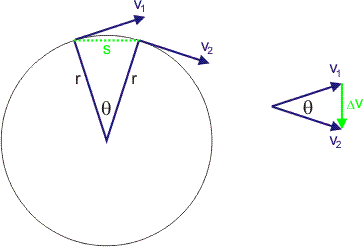 Middelpuntzoekende kracht
Voorbeeld 1: maan om de aarde
Welke kracht zorgt voor de middelpuntzoekende kracht?

aantrekkingskracht of zwaartekracht
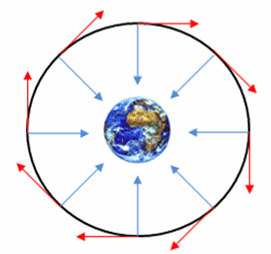 Voorbeeld 2: auto in de bocht
Welke kracht zorgt voor de middelpuntzoekende kracht?

wrijvingskracht
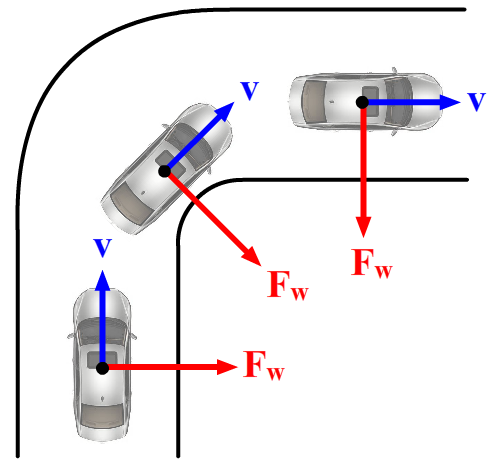 Voorbeeld 3: steile wand
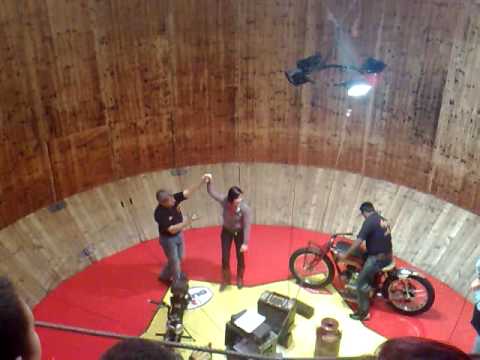 Welke kracht zorgt voor de middelpuntzoekende kracht?

Normaalkracht
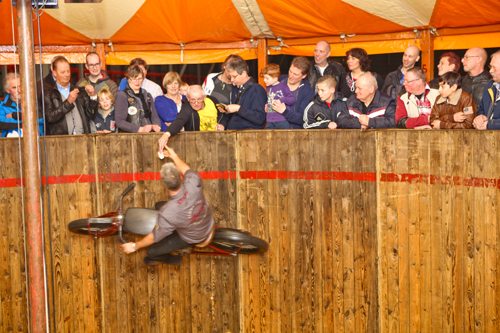 Huiswerk
49 t/m 54, 58, 60, 63

opgaven 67, 69, 70 
Bij opgave 69 is in figuur 4.49 de genoemde doorlopende lijn niet getekend. Men bedoelt het gedeelte van de cirkelbaan links van de zwarte stippellijn.